Sat 27/10
7:58 beam dump by LBDS B2 (ASIBUS card failed), access needed; access for undulator repair in parallel.

10:32 LBDS ASIBUS card (safety bus) replaced

11:50 Undulator (L&R of point 4) power converters repaired. Synchrotron light monitors available at low energy. Insert BSRT mirror for B2 (F. Roncarolo)

14:33 STABLE BEAMS #3231. Initial luminosity ~7.4x1033 cm-2s-1

16:29 Trip of RCBWV5.L7B1. End of fill #3231. ~32 pb-1 in 2 hours

18:50 STABLE BEAMS #3232. Initial luminosity ~7.4x1033 cm-2s-1
28/10/2012
1
LHC Morning Meeting - G. Arduini
Sun 28/10
No major issue with the change from summer to winter time

04:30 (winter time): electrical perturbation on 18 kV in point 1 effect of EDF perturbations. Trip of RD1.LR1 & LR5 and RD34.LR3 trip (we were going to dump anyway…). End of fill #3232. ~160 pb-1 in 10.5 h.

05:30 Ready at injection. No injection permit from LHCb

06:00 – 06:34 storm of electrical perturbations. Several Trips:
RDs
LHCb dipole
RBs

Presently recovering: RB still to be restarted, piquet on site

PS trying to increase further satellites
28/10/2012
2
LHC Morning Meeting - G. Arduini
ALFA and BSRT temperature
BSRT temperature evolution
F. Roncarolo
Long. Blow-up@inj
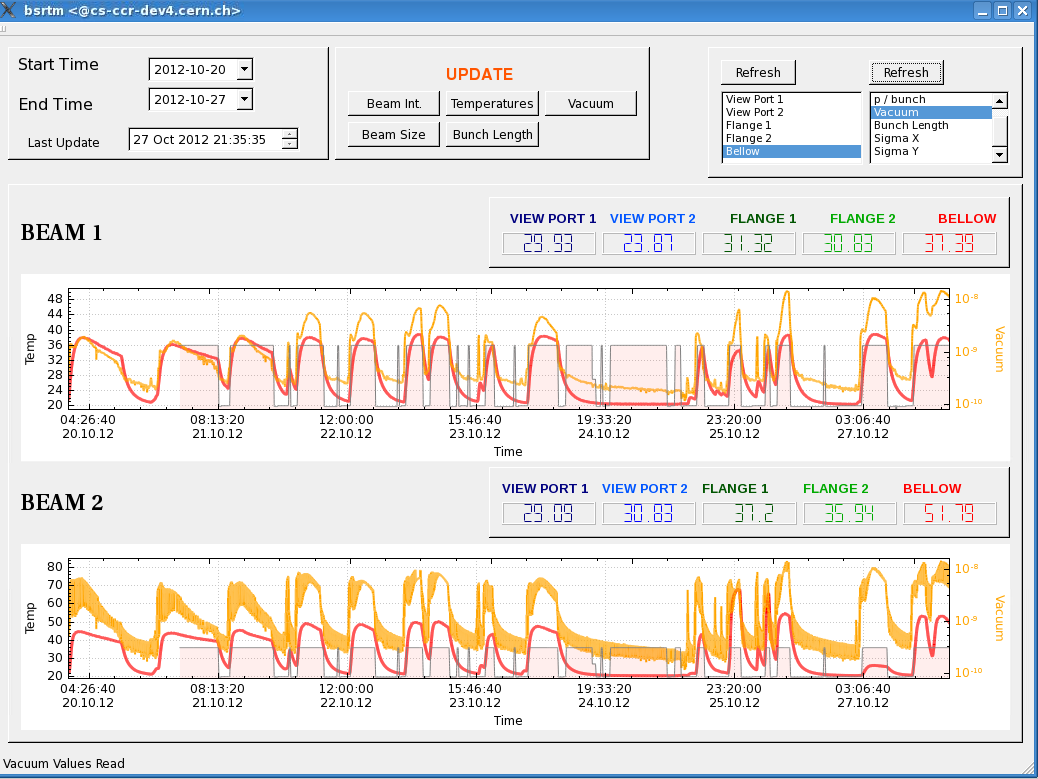 Long. Blow-up@inj
3229
3207
3220
3223
3225
3226
BSRT B2 out
28/10/2012
3
LHC Morning Meeting - G. Arduini
ALFA and BSRT temperature
ALFA temperature evolution
B. Salvant
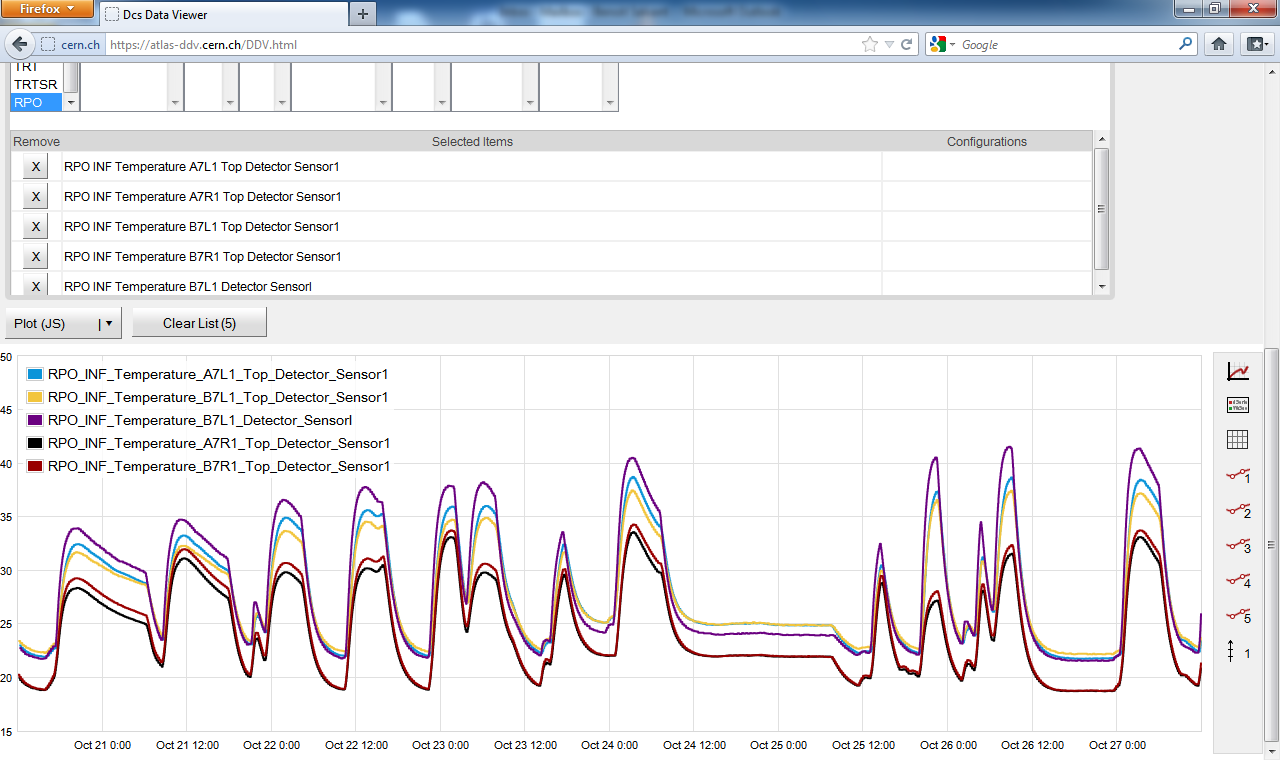 Long. Blow-up@inj
Long. Blow-up@inj
3207
3220
3223
3225
3226
3229
28/10/2012
4
LHC Morning Meeting - G. Arduini
Bunch length distribution
Flat top
28/10/2012
5
LHC Morning Meeting - G. Arduini
Bunch population distribution
Flat top
28/10/2012
6
LHC Morning Meeting - G. Arduini
Nb2/tb distribution
Flat top
28/10/2012
7
LHC Morning Meeting - G. Arduini
Beam 2
28/10/2012
8
LHC Morning Meeting - G. Arduini
B1 vs B2
Beam longitudinal spectra at flat-top
B. Salvant
28/10/2012
9
LHC Morning Meeting - G. Arduini
Satellites
25/10 12:27 Enhancement of satellite population
25/10 20:40 Reverted back due to LHCb triggers at injection
26/10 17:24 Longitudinal set-up (adjustment of re-bucketing on h=84). But no more satellite (LHC not informed)
27/10 10:36 Increased PS longitudinal blow-up to generate satellites. Not enough to be continued - ongoing (compatibly with losses)
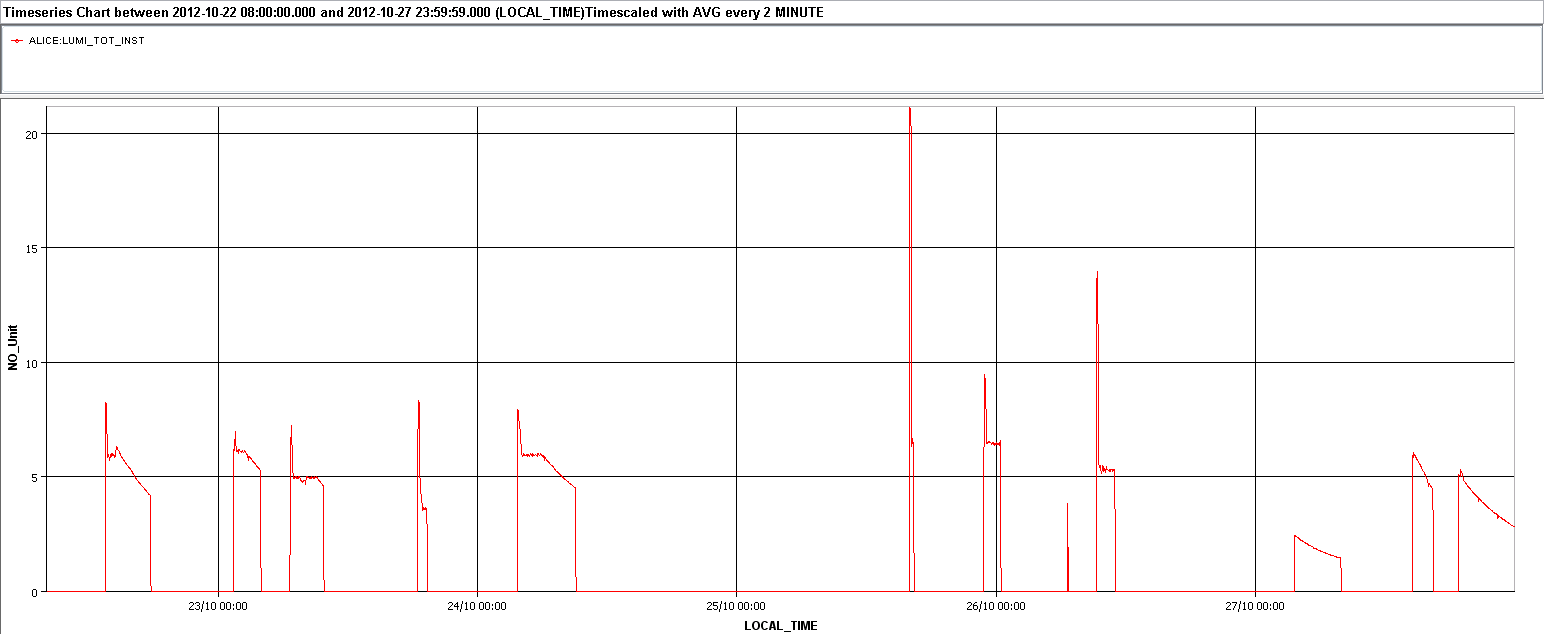 28/10/2012
10
LHC Morning Meeting - G. Arduini
Pending
Gated BBQ on B2
Tuning of the transverse damper high bandwidth (1 hour)
28/10/2012
11
LHC Morning Meeting - G. Arduini
28/10/2012
12
LHC Morning Meeting - G. Arduini
ALFA and BSRT temperature
BSRT temperature evolution
3223
3225
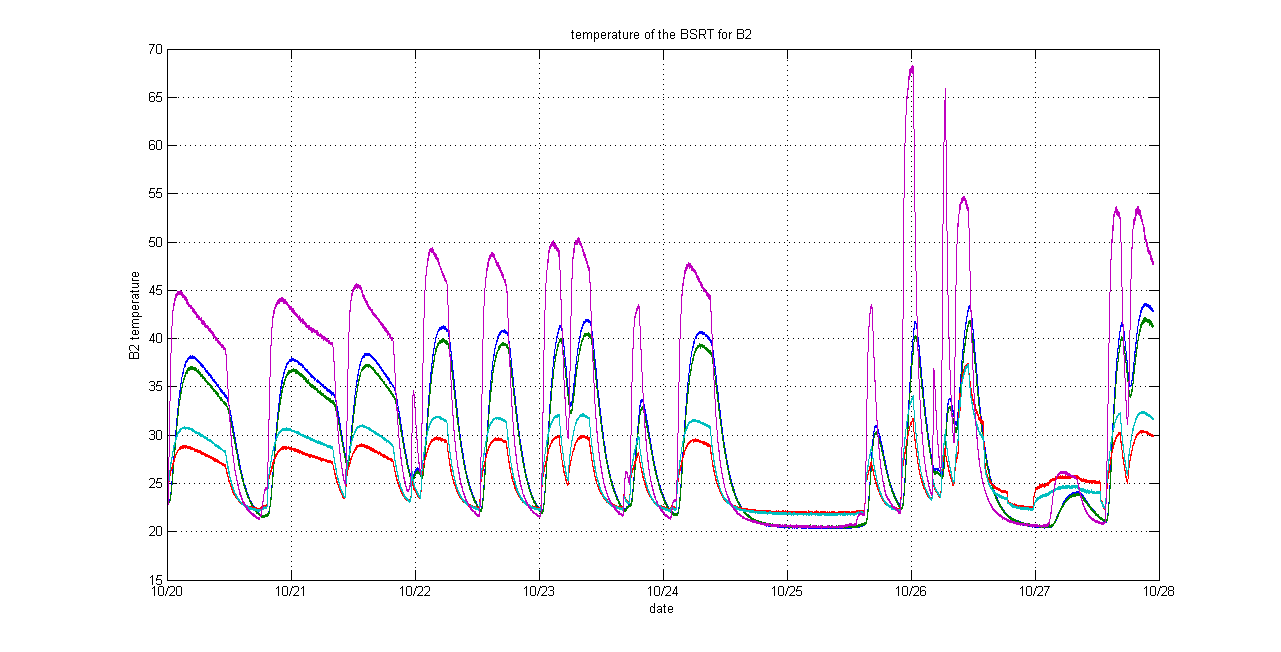 3226
3207
3220
3229
28/10/2012
13
LHC Morning Meeting - G. Arduini